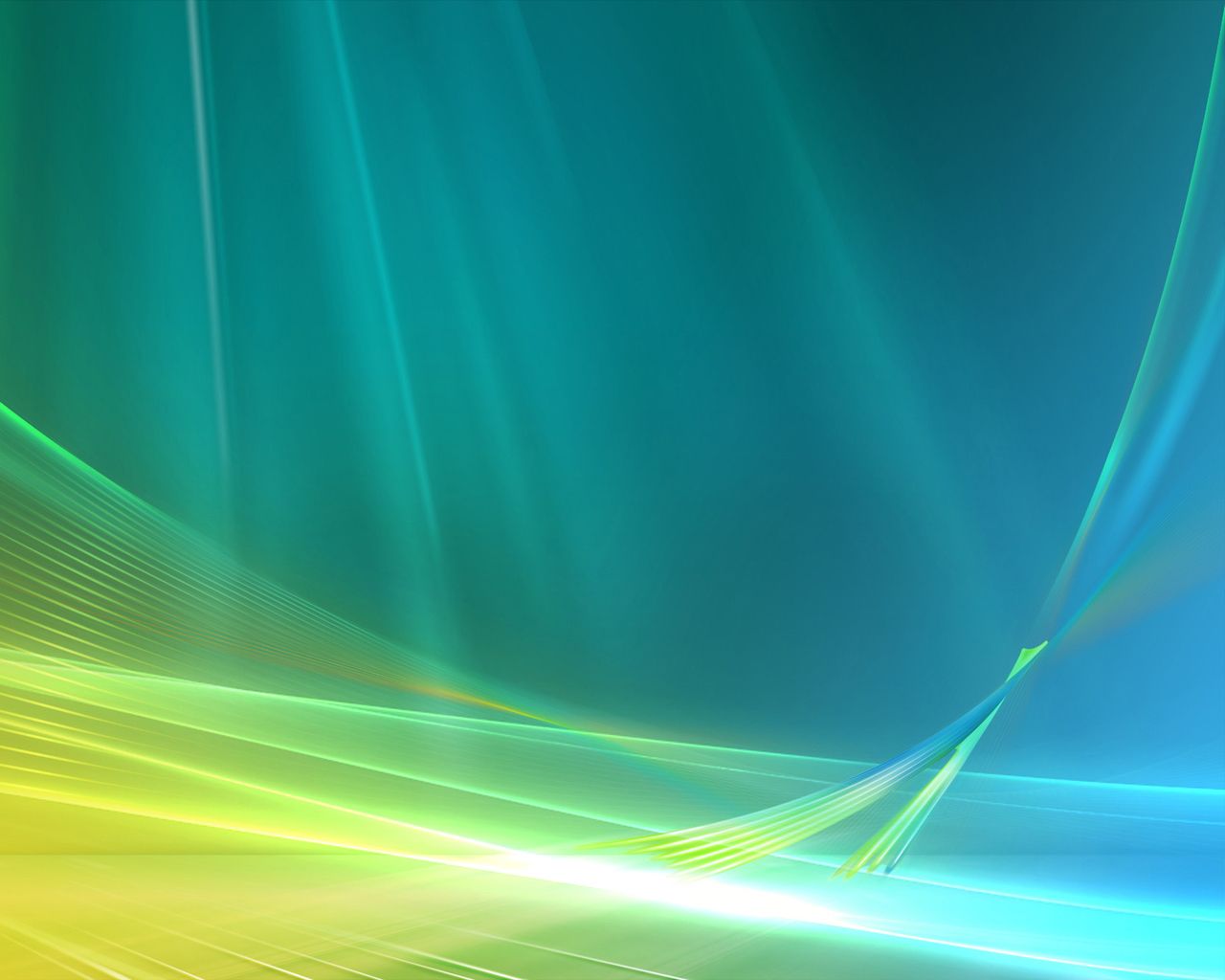 Побудова діаграм та графіків на основі табличних даних.
Підготував:
Вчитель інформатики
Гаврилюк Євген Віталійович
Криворізька загальноосвітня школа І-ІІІ ступенів №120
Діаграма ЕТ(графік) - це графічний спосіб представлення табличних даних.



	Різні типи діаграм дозволяють представляти дані в різних формах. Для кожного набору даних важливо правильно підібрати тип створюваної діаграми.
Основні типи діаграм
Точкові (Графік)
Кругові
Гістограма
Показують зміну даних за рівні проміжки часу
Показують внесок ряду в загальне коло, а також величину кожного ряду.
Показують співвідношення окремих значень даних, змінених за певний період часу.
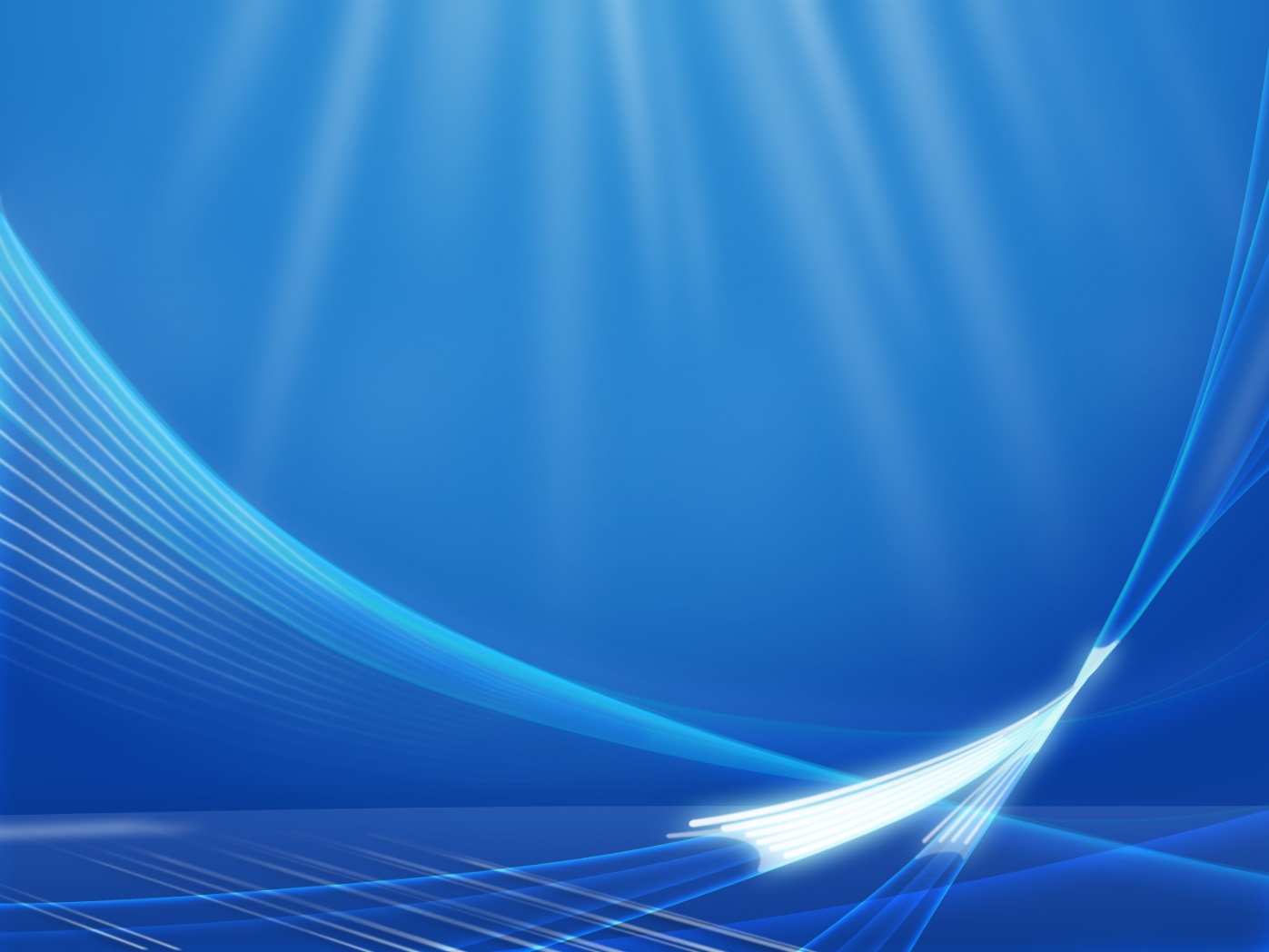 Інші типи діаграм
Діаграма XY
Області
Стовпці та лінії
Біржова
Сітчаста
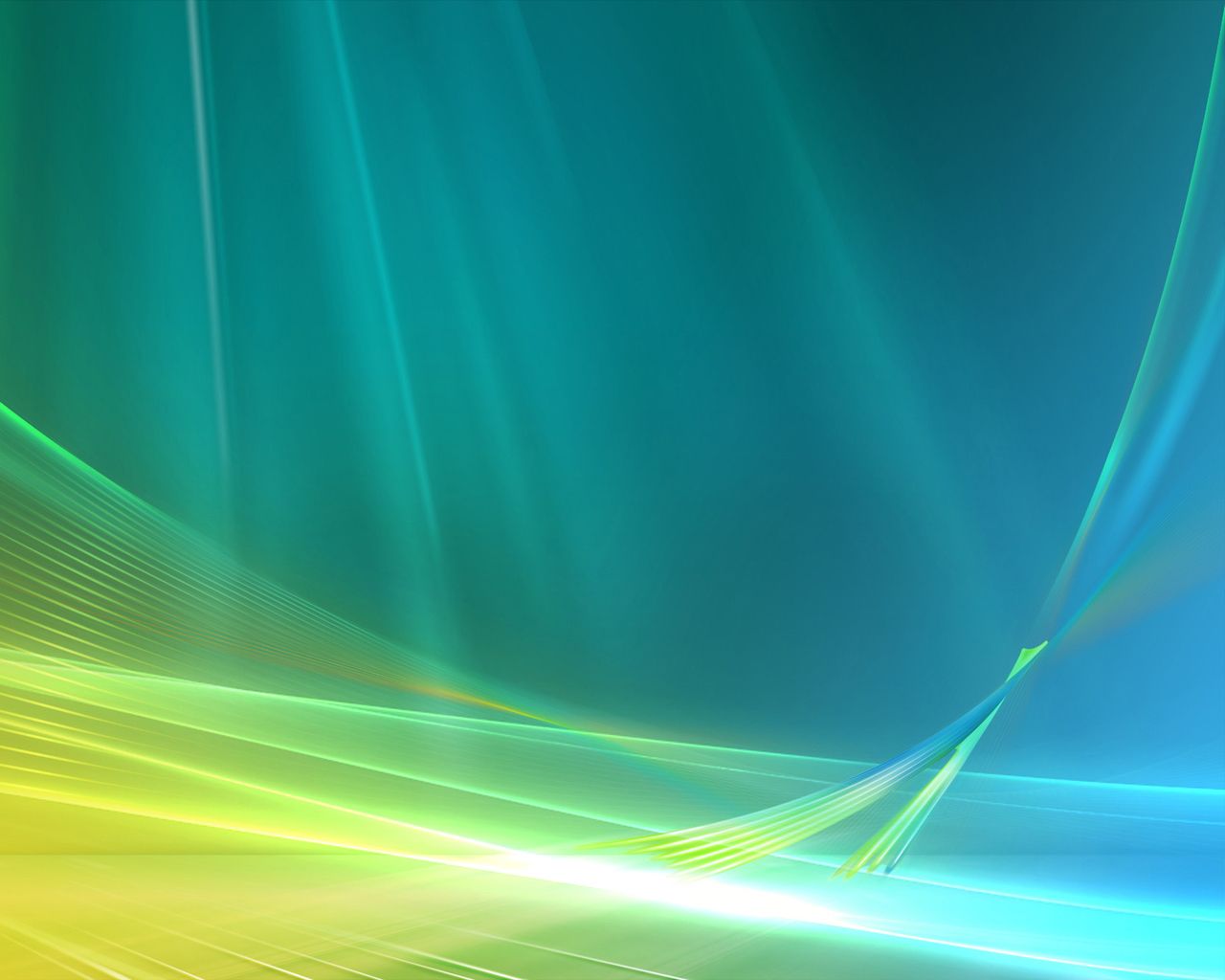 Створення діаграм
1. Виділити дані, які використовуються в діаграмі.
2. Вставка --- Діаграма --- "Майстер діаграм"
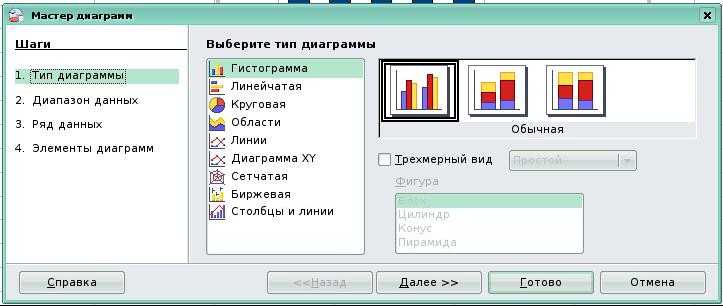 Слідувати інструкціям 
Майстра діаграм
1 крок - вибір типу та виду діаграм
2 крок - завдання даних 
(якщо вони не задані)
3 крок - завдання параметрів 
(підписів) діаграм
4 крок - місце внесення діаграм
Назва діаграми
Розглянемо основні елементи діаграми
Область діаграми
Сітка
Область побудови діаграми
Ось Значень
графік даних
Ось Категорії
Категорії
Шкала
Легенда
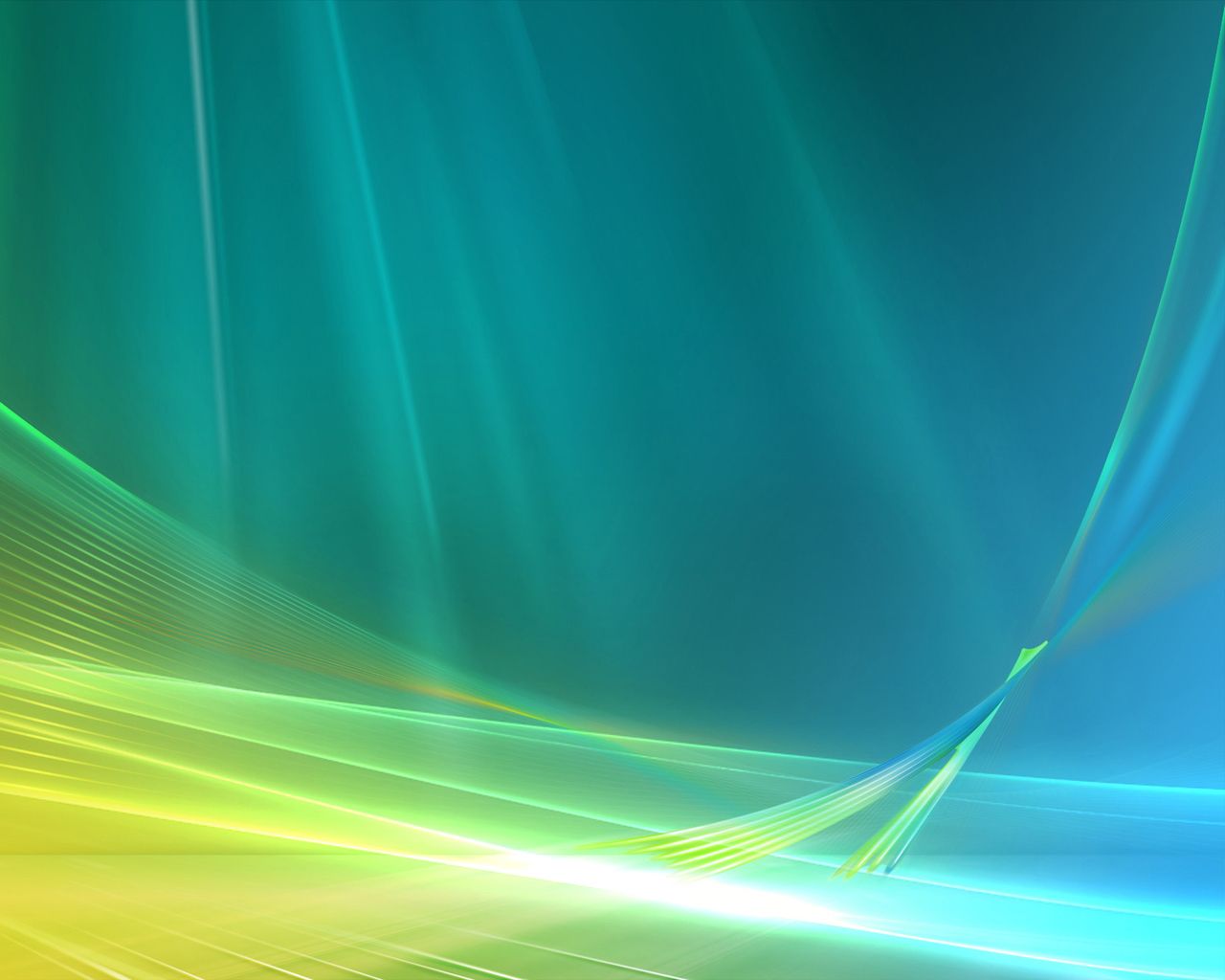 Фізкульт хвилинка для очей
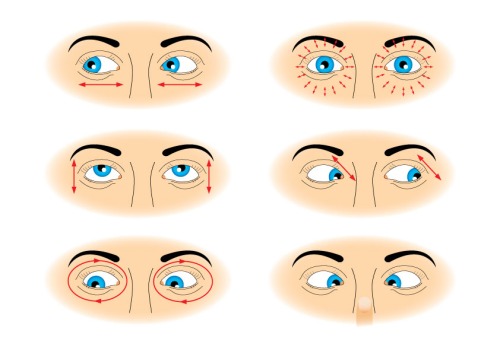 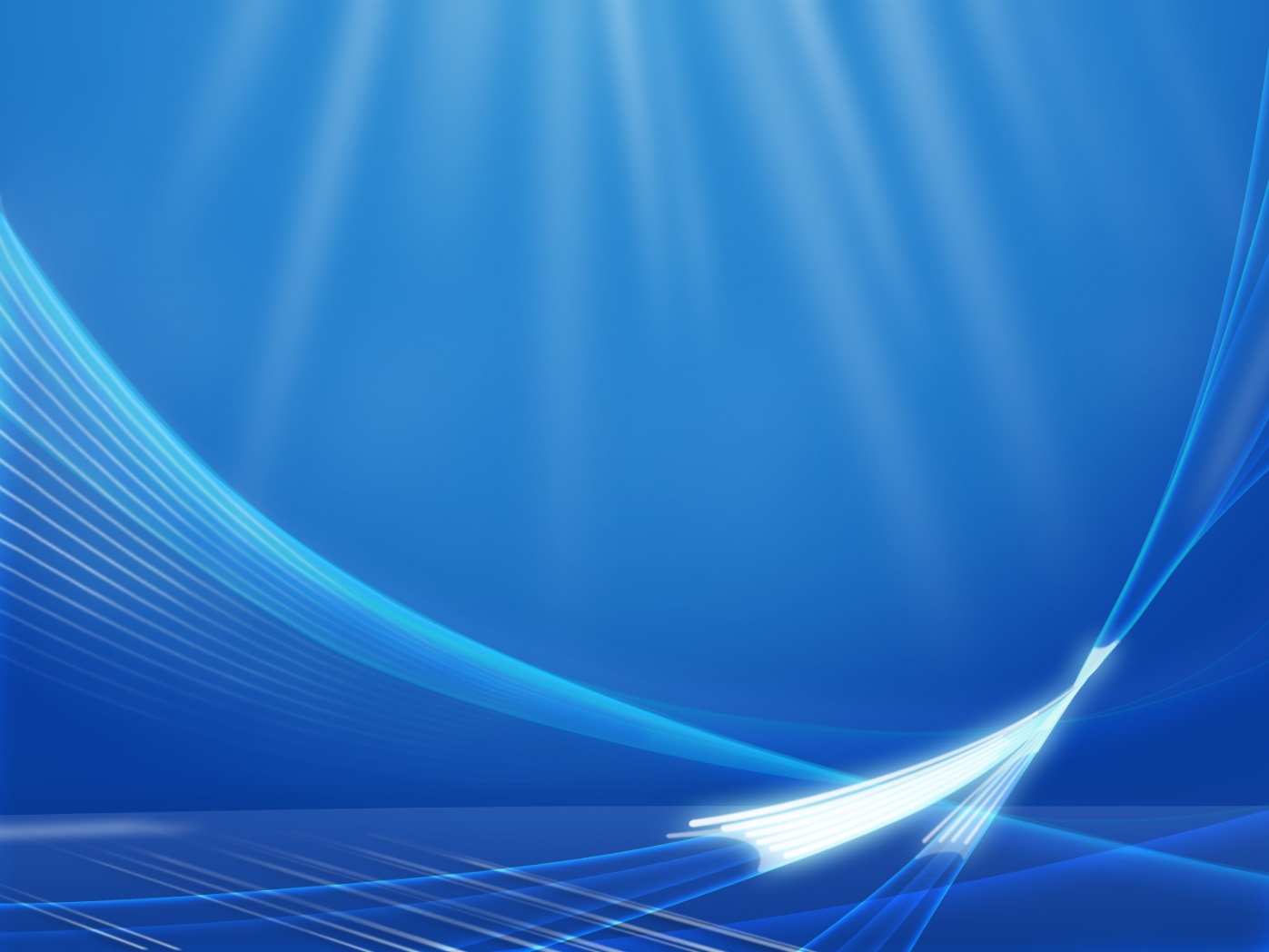 Практична робота за комп’ютером
Потрібно: Обчислити значення функції Y для значень аргументу х = -5; -4,5; -4; … 7; 7,5; 8;
Та побудувати графік функції
Підказка для вирішення завдання
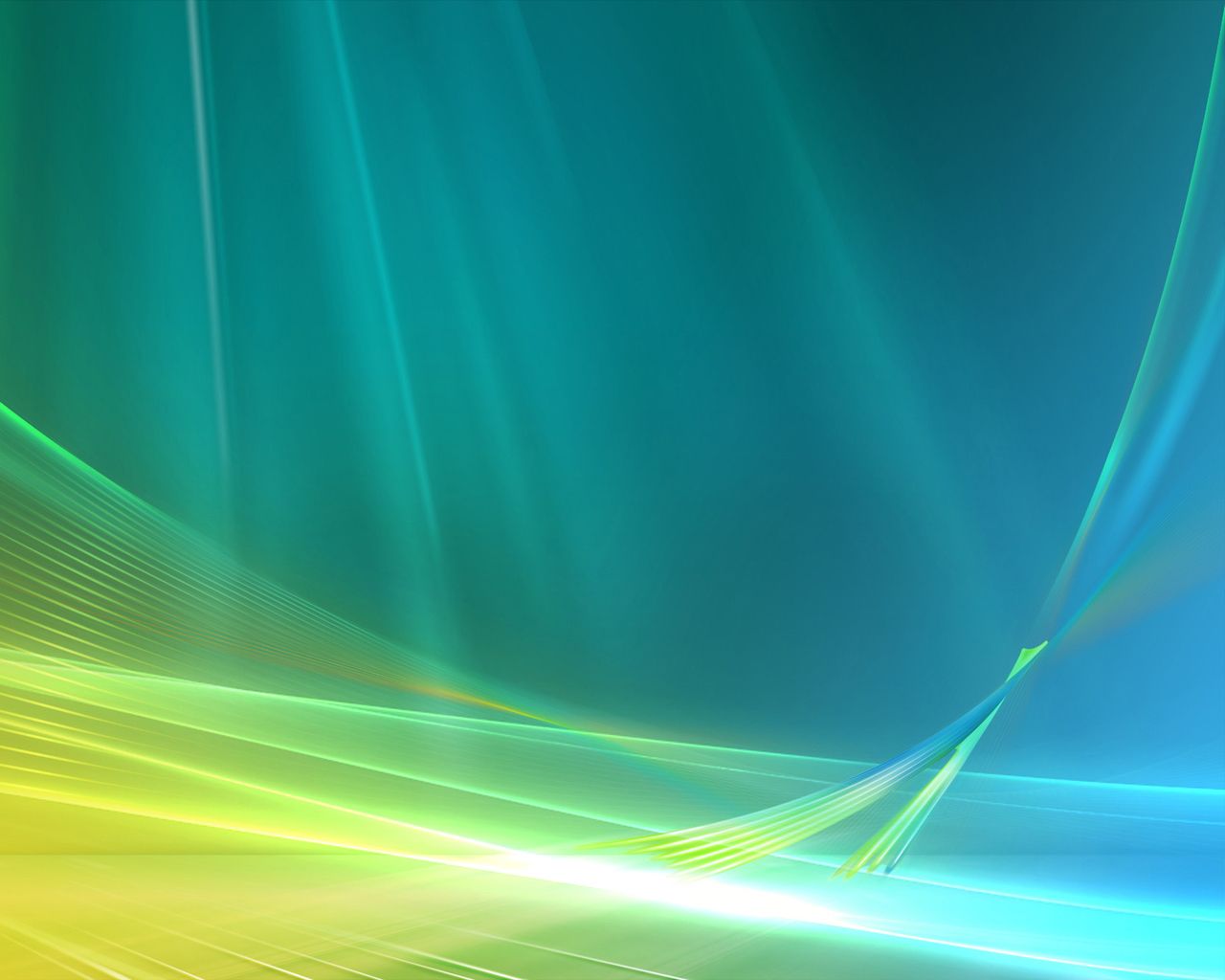 Підведення підсумків
Що таке діаграма?
Назвіть основні типи діаграм?
Назвіть основні об'єкти діаграм?
Які кроки виконує Майстер для побудови діаграми?
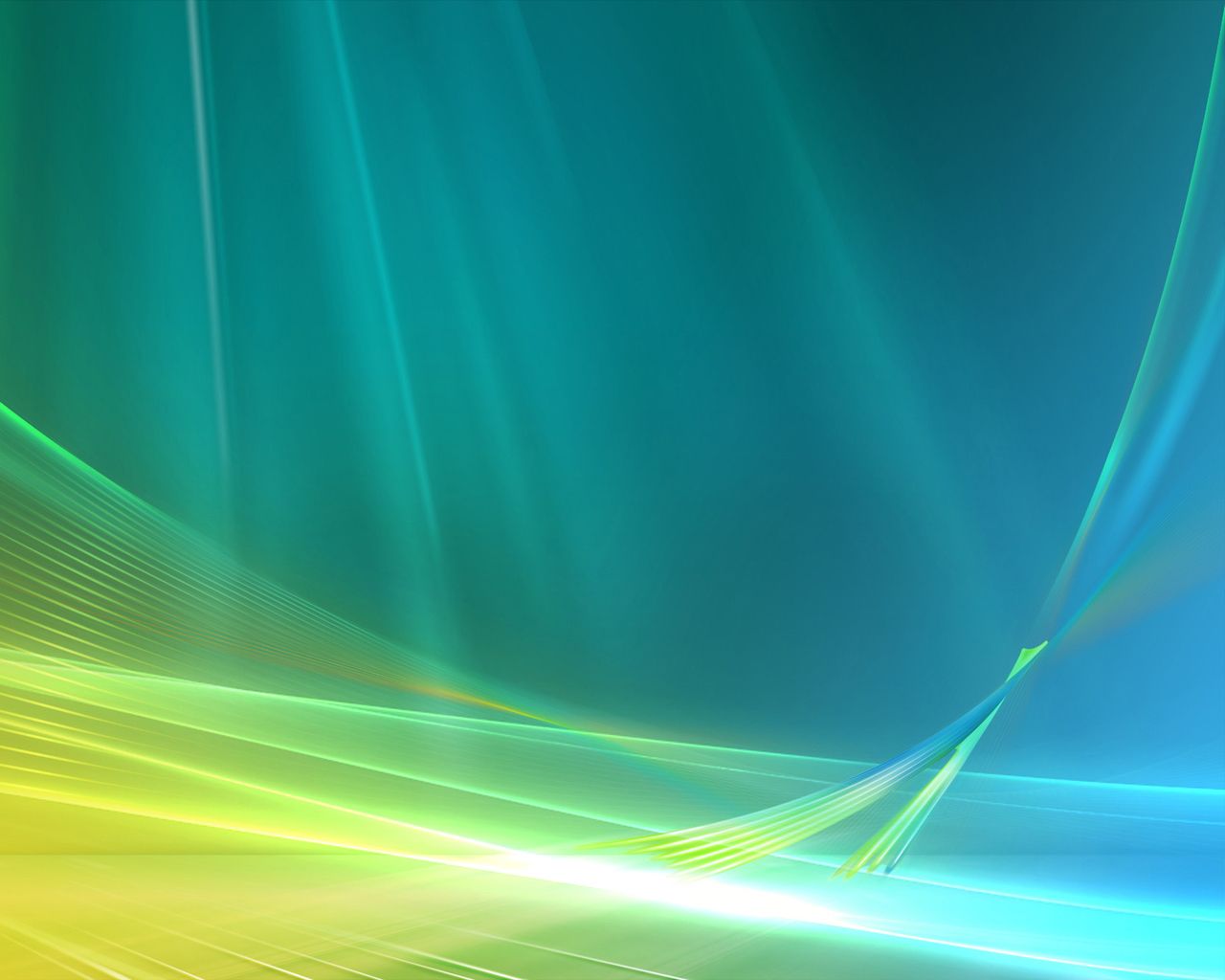 Домашнє завдання
Завдання 1. В електронних таблицях побудувати на аркуші з даними лінійчату діаграму з вертикальними стовпцями (гістограму) з описом, що дозволяє порівняти кількість проданого товару за день.
Завдання 2. В електронних таблицях побудувати кругову діаграму без легенди, що представляє цінову вартість кожного електронного пристрою.
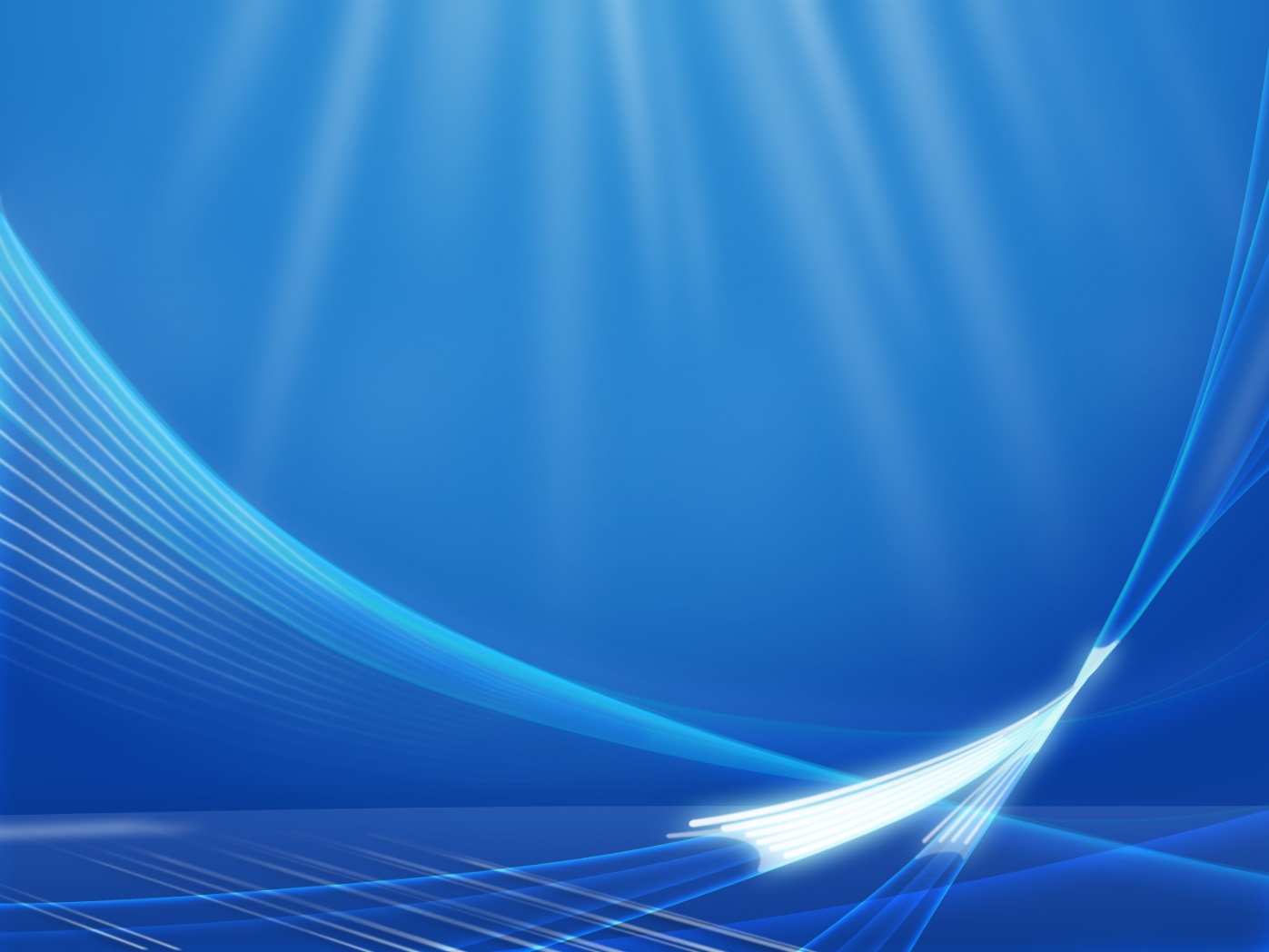 Дякую за увагу.